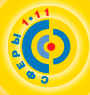 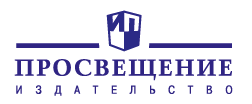 Физические модели и школьный эксперимент
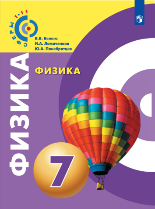 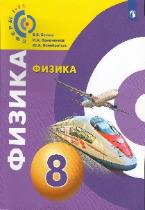 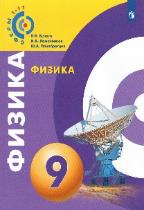 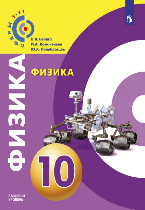 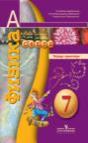 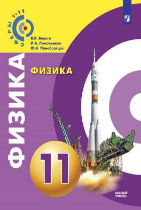 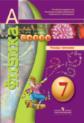 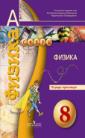 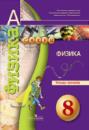 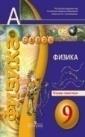 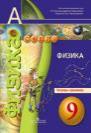 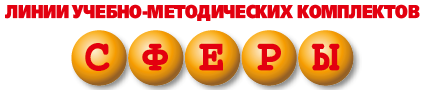 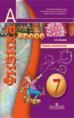 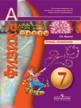 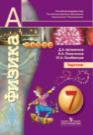 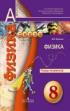 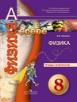 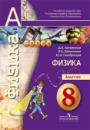 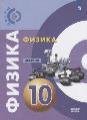 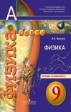 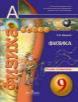 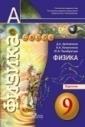 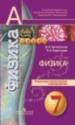 Ломаченков И.А., Белага В.В., Панебратцев Ю.А.
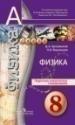 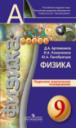 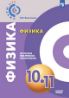 Место и роль экспериментальных заданий при изучении физики
Составляют неотъемлемую часть изучаемой дисциплины
Способствуют более глубокому пониманию и усвоению физических законов
Помогают вырабатывать и совершенствовать экспериментальные умения и навыки  учащихся
Способствуют формированию ответственности и самостоятельности при проведении необходимых измерений
УМК «СФЕРЫ. ФИЗИКА». 7 – 11 классы.  2009 – 2020 гг.
Тетрадь-практикум. 
7 – 9 классы
Учебник. 7 – 11 классы
Демонстрационный эксперимент
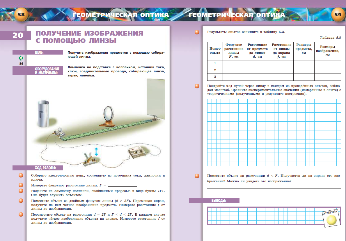 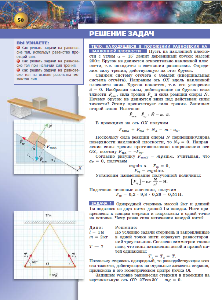 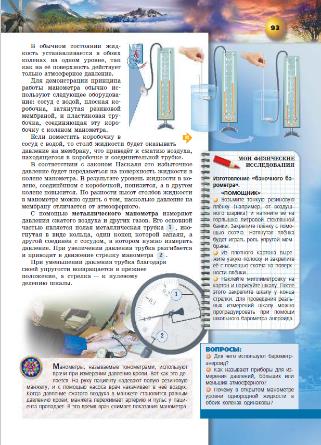 Практические работы
Исследовательские работы
Научные проекты
Разбор решения задач
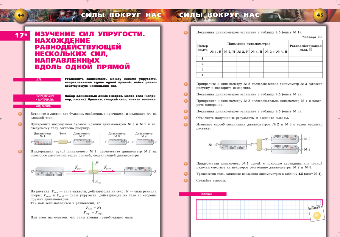 Мои физические исследования
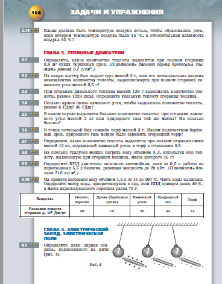 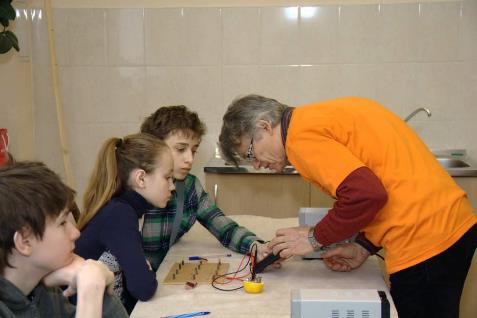 Тетрадь-тренажер. 
7 – 9 классы
Задачи и упражнения
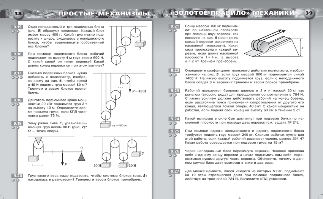 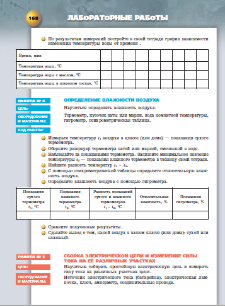 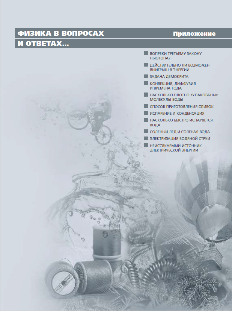 Задачник.
7 – 10 классы.
Готовится к изданию 11 класс
Лабораторные работы
Физика в вопросах и ответах
Сборник задач и упражнений.
7 – 9 классы.
Готовится к изданию
Понятие физической модели при изучении физики
Для того, чтобы понять и объяснить то или иное явление, люди часто прибегают к использованию аналогий. Они строят мысленный образ явления, используя известные им понятия и пытаются выделить то главное, что характеризует это явление. То есть они строят модель изучаемого явления или процесса
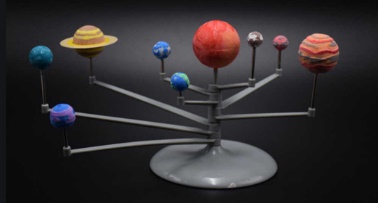 Физической моделью называют упрощённую версию физической системы или процесса, сохраняющую их главные для исследователя черты
Примеры использования физических моделей в УМК «Физика. СФЕРЫ»
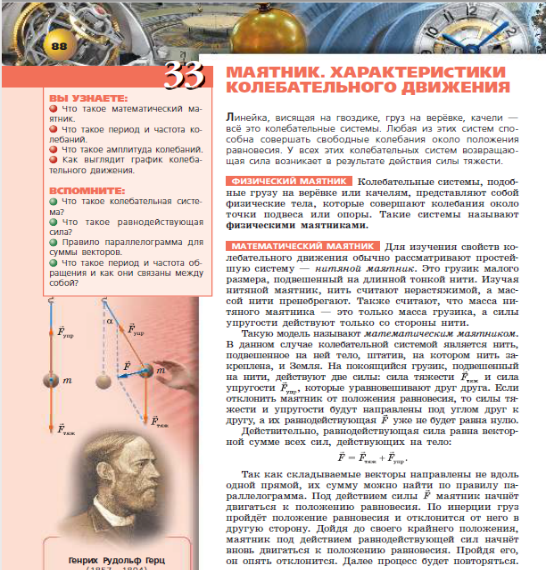 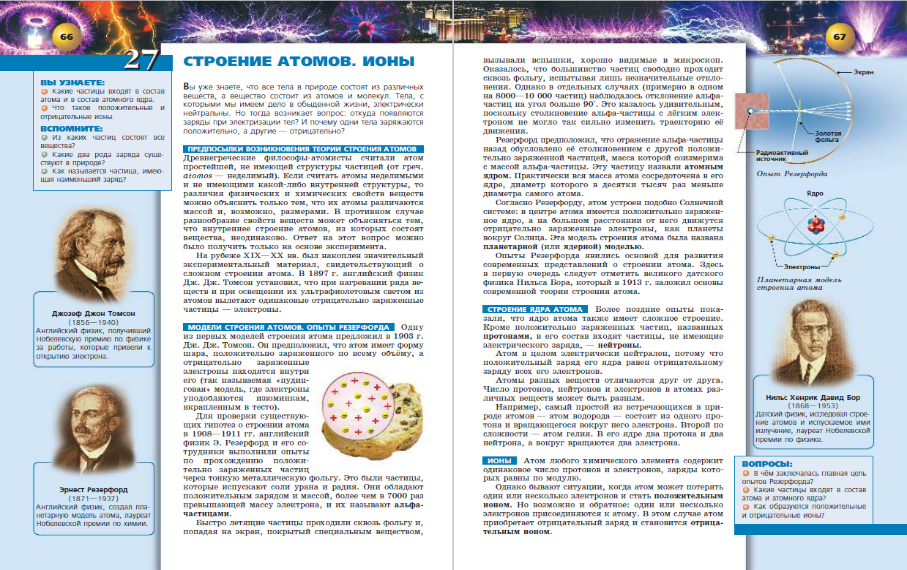 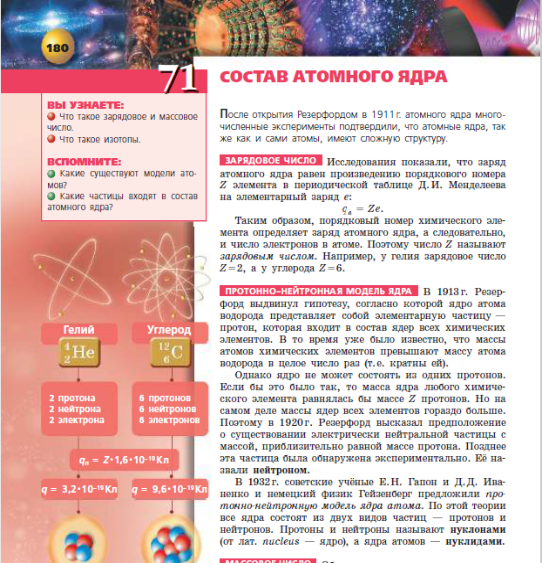 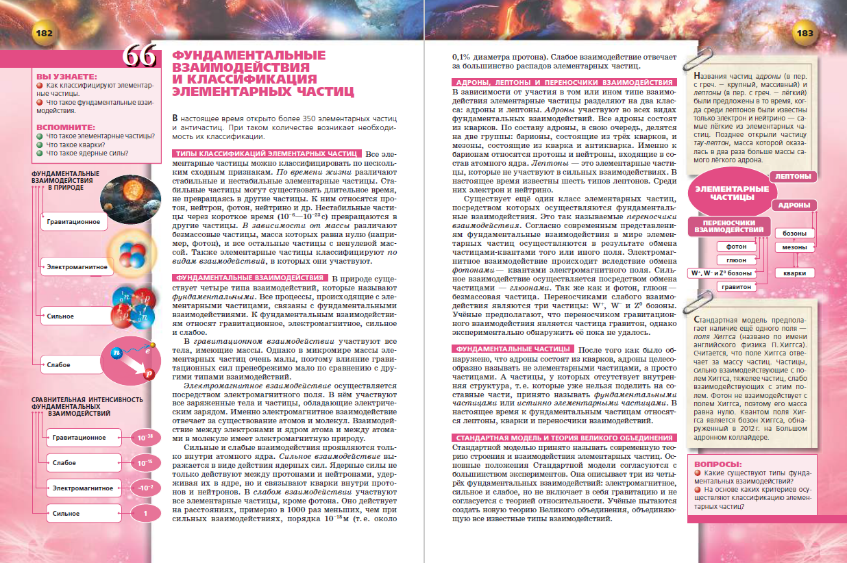 Метод размерностей в физике
Указанный метод не является универсальным, но позволяет в ряде случаев получить формулу, выражающую функциональную зависимость между конкретными физическими величинами.
На самом деле с методом размерностей мы имеем дело при решении самых обычных задач. Как известно, решение любой физической задачи нужно получать сначала в общем (буквенном) виде, а далее проверять размерность результата решения. Это позволяет установить, не была ли допущена ошибка в процессе решения задачи. Если же решение с самого начала проводить в численном виде, то допущенную ошибку найти гораздо труднее.
Для решения творческих задач и проектных заданий метод размерностей можно использовать как своеобразный «конструктор» формул. Эффективность данного метода существенно зависит от того, насколько правильно были указаны те физические величины или параметры, от которых зависит наблюдаемое явление или физический процесс.
Метод размерностей в УМК «Физика. СФЕРЫ»
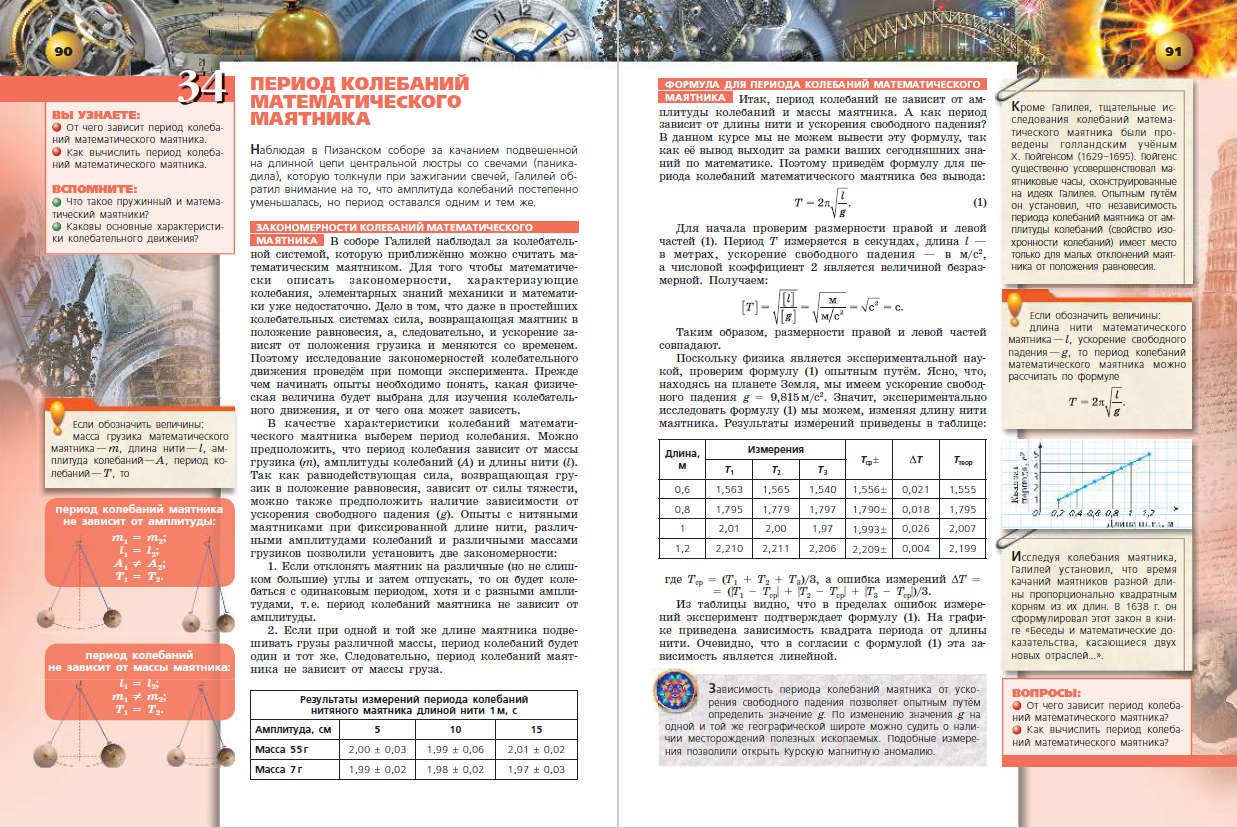 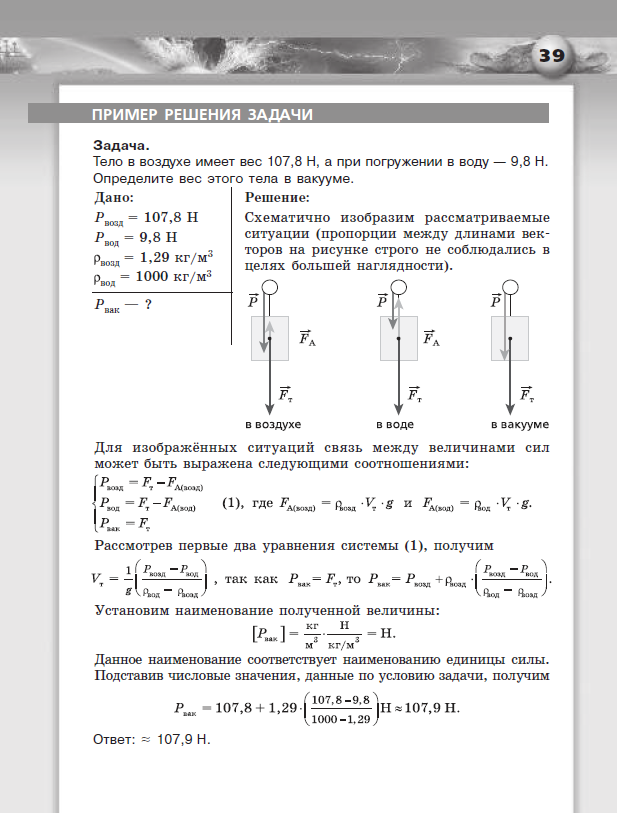 Практическая работа«Оценка радиуса микропузырька в воде»
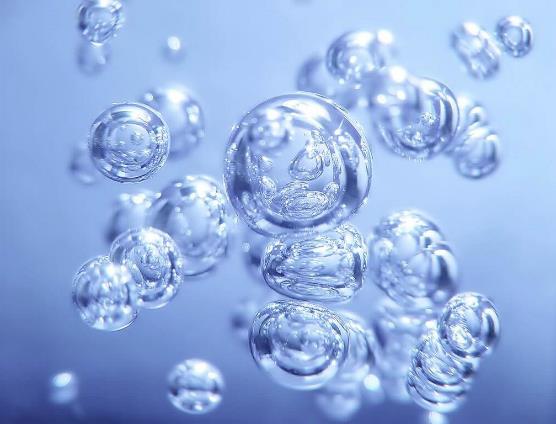 Проведение эксперимента
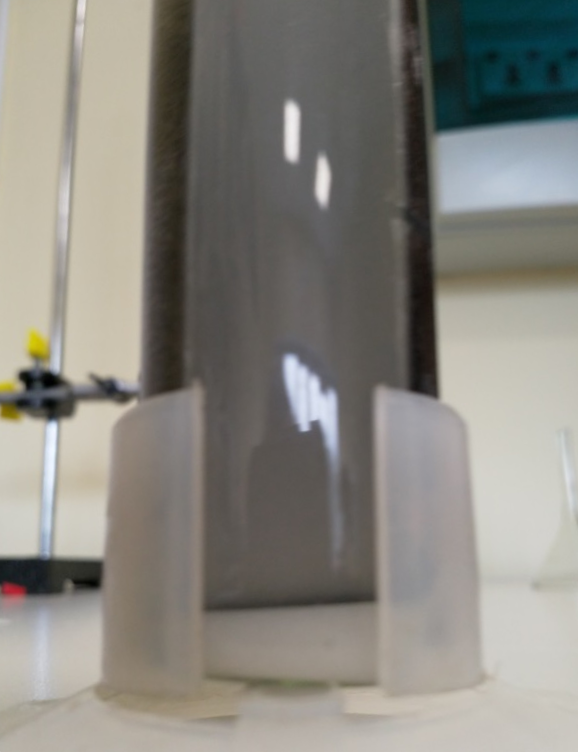 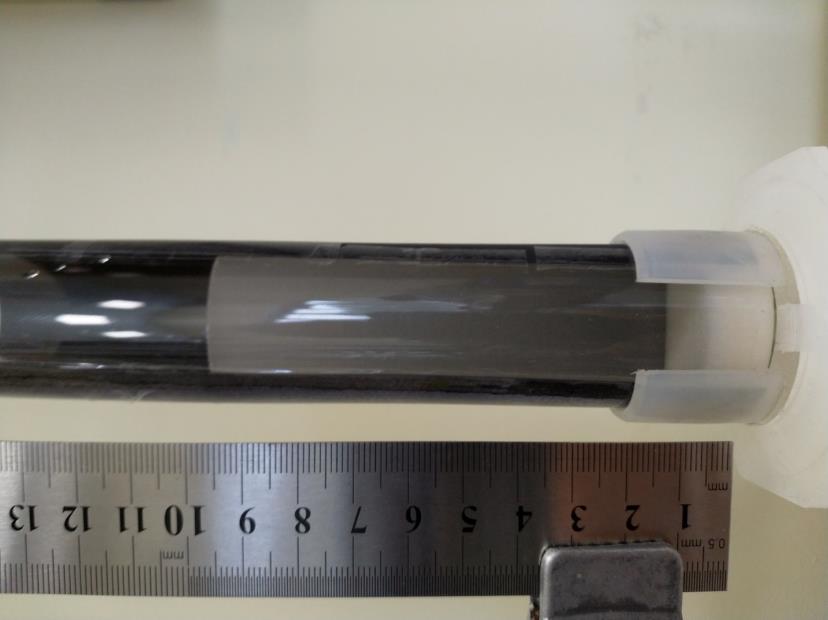 Физическая модель явления
Численные оценки
Вода с пузырьками
Вода без пузырьков
Соль
Δl
Практическая работа«Оценка толщины стенки мыльного пузыря»
Оборудование:
мыльный пузырь, выдуваемый через трубочку
рулетка
электронный секундомер
справочник физических величин
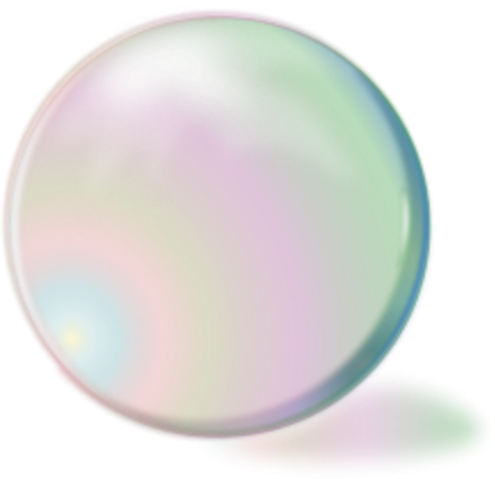 Физическая модель явления

R
Физическая модель явления

R
Численные оценки
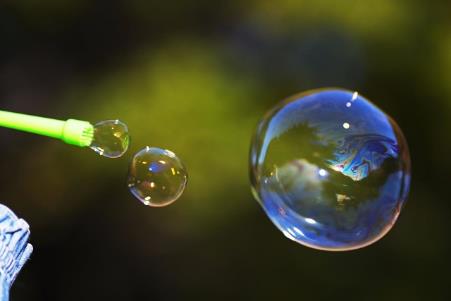 Изучение процесса сдувания мыльного пузыря
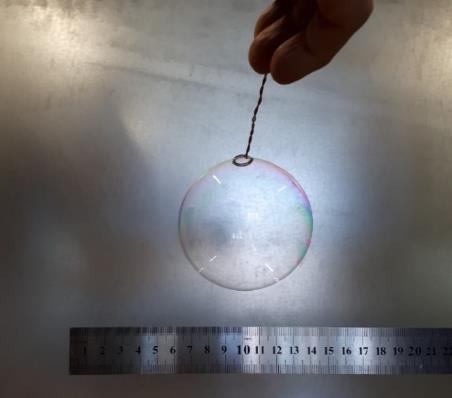 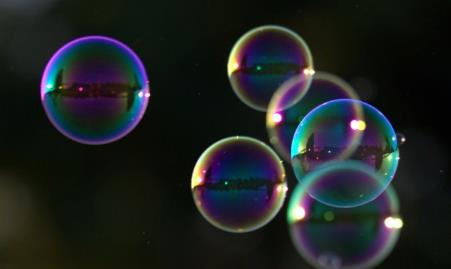 Исследовательский проект
Цели и задачи проекта

Рассмотреть использование метода размерностей при решении физических задач
Установить главные физические величины, от которых зависит время сдувания мыльного пузыря
Используя метод размерностей, сформулировать физическую модель сдувания мыльного пузыря
Оборудование
Вода
Мыльный раствор с глицерином
Линейка с полумиллиметровыми делениями
Электронный секундомер
Медные кольца
Трубочка
Фотокамера
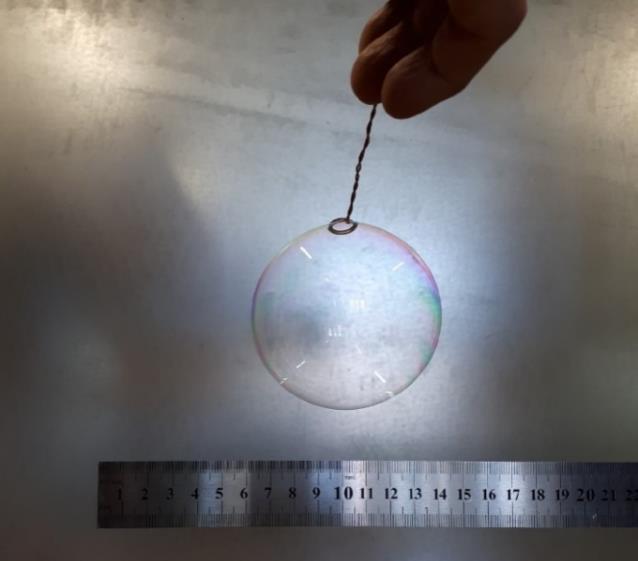 Физическая модель явления
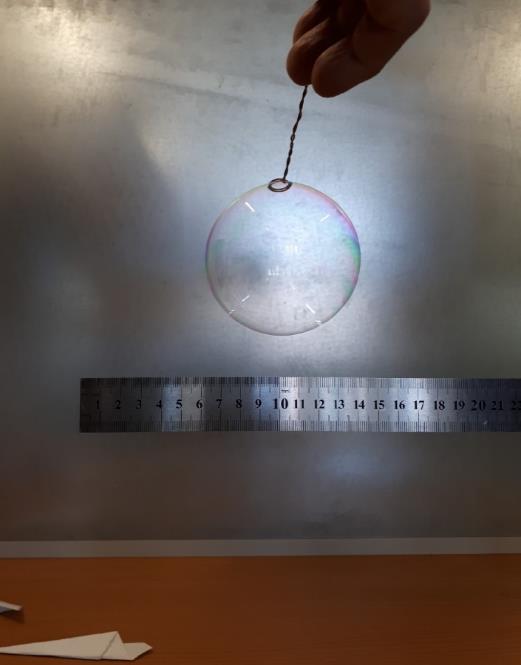 Физическая модель явления
Экспериментальные данные
Выводы
С помощью метода размерностей была сформулирована физическая модель времени сдувания мыльного пузыря 
Получена зависимость времени сдувания мыльного пузыря от его радиуса
Экспериментальные результаты в целом согласуются с теоретической моделью
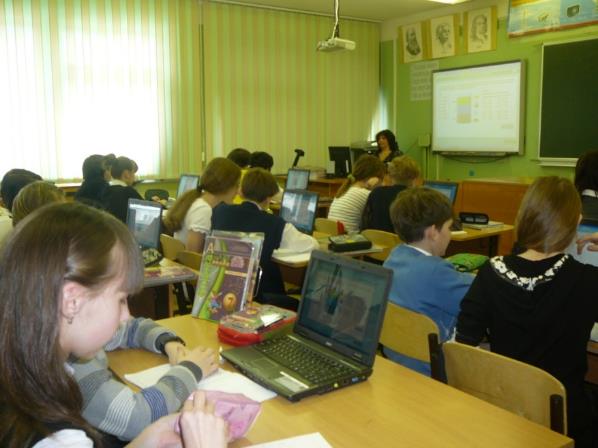 Спасибо за внимание!
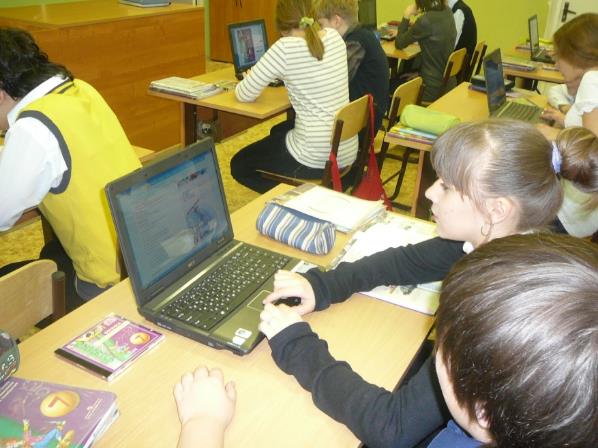 Белага Виктория Владимировна    belaga@jinr.ru